Powiatowy Urząd Pracy w Lipnie
ul. Okrzei 7, 87-600 LIPNO
tel. (54) 288 67 00
www.lipno.praca.gov.pl
Centrum Aktywizacji Zawodowej - Dział Usług Rynku Pracy
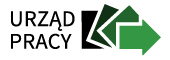 Zasady przyznawania jednorazowych środków na podjęcie działalności gospodarczej w powiecie lipnowskim
Uprawniony do otrzymania środków jest:

bezrobotny zarejestrowany w PUP w Lipnie;
spełniający warunki rozporządzenia Ministra Rodziny, Pracy i Polityki Społecznej  z dnia 14.07.2017 r. w sprawie dokonywania z Funduszu Pracy refundacji kosztów wyposażenia lub doposażenia stanowiska pracy oraz przyznawania środków na podjęcie działalności gospodarczej (Dz.U z dnia 14.07.2017r. poz. 1380
spełniający co najmniej jedno z kryteriów programu unijnego w przypadku gdy środki pochodzą z Unii Europejskiej;
Kwota środków i warunki ich przyznania
Kwota jednorazowych środków nie może przekraczać 600% przeciętnego wynagrodzenia oraz uzależniona jest od limitu finansowego, będącego w dyspozycji PUP Lipno i obecnie wynosi 20 000,00 zł.
Wniosek o przyznanie jednorazowych środków na podjęcie działalności gospodarczej dostępny jest na stronie PUP w Lipnie ( zakładka –dokumenty do pobrania);
Prawidłowo i kompletnie wypełniony wniosek wraz z wymaganymi załącznikami składać należy w terminie ogłoszonego naboru w siedzibie PUP w Lipnie;
   UWAGA!
   Wnioski niekompletne, nieprawidłowo wypełnione oraz złożone poza ogłoszonym naborem 
   NIE BĘDĄ ROZPATRYWANE.  
Po dokonaniu pozytywnej oceny formalnej, wniosek zostanie przekazany do rozpatrzenia przez Komisję do spraw opiniowania wniosków, w oparciu o kryteria zawarte w karcie oceny  formalnej i merytorycznej wniosku ( zakładka –dokumenty do pobrania);
Wnioski, które nie otrzymają minimalnej liczby punktów tj. 18, nie uzyskają dofinansowania;
Wnioskodawca w terminie 30 dni od ostatniego dnia terminu składania wniosków, otrzyma na piśmie informację o uwzględnieniu bądź odmowie uwzględnienia wniosku.
Zabezpieczenie zwrotu otrzymanych środków
Jako formę zabezpieczenia zwrotu otrzymanych środków we wniosku należy wskazać dwóch poręczycieli, przy czym poręczyciel musi:
być w wieku do 70 roku życia;
posiadać umowę o pracę, zawartą co najmniej na czas prowadzenia działalności przez wnioskującego o dotację;
prowadzić działalność przez co najmniej 2 lata przed złożeniem wniosku przez osobę wnioskującą o dotację;
osiągać na terenie Rzeczpospolitej Polskiej średni dochód brutto z ostatnich trzech                 miesięcy w wysokości nie mniejszej niż 110% najniższej krajowej (2 860,00 zł/miesiąc) po odliczeniu miesięcznych spłat wynikających z zobowiązań finansowych;
udokumentować uzyskany dochód.
Dokumentem potwierdzającym uzyskany dochód jest dla osób:
zatrudnionych   na postawie umowy o pracę - zaświadczenie z zakładu pracy(oryginał)
prowadzących działalność gospodarczą-  wydruk z księgi przychodów i rozchodów 
pobierających emeryturę – aktualna decyzja organu przyznającego świadczenie
będących właścicielami gospodarstwa rolnego- zaświadczenie z właściwego miejscowo urzędu gminy o ilości hektarów przeliczeniowych i wysokości osiągniętego dochodu
Wyłączenia z dofinansowania
Wyłączona z dofinansowania jest podjęcie działalności w zakresie:
sprzedaży internetowej;
wypożyczania sprzętu;
pośrednictwa finansowego;
transportu;
handlu obwoźnego oraz ruchomych placówek gastronomicznych;
handlu rzeczami używanymi;
prowadzenia lombardów i komisów;
tożsamej lub zbieżnej z działalnością gospodarczą prowadzoną przez członków rodziny pod tym samym adresem oraz w przypadku działalności mobilnej usług świadczonych u klienta ( tyczy się całej grupy PKD);
w sektorze rybołówstwa i akwakultury;
produkcji podstawowych produktów rolnych;
przetwarzania i wprowadzania do obrotu produktów rolnych,
związanej z prowadzaniem działalności wywozowej do państw trzecich lub państw członkowskich;
uwarunkowanej pierwszeństwem korzystania z towarów krajowych w stosunku do towarów sprowadzonych z zagranicy;
obrotu używanymi maszynami, urządzeniami itp.;
Wyłączenia z dofinansowania  c.d
sprzedaży prowadzonej w wykorzystaniem automatów samosprzedających (urządzeń vendingowych), automatów fotograficznych (fotobudki);
marketingu wielopoziomowego;
escape room;
działalności w zakresie praktyk lekarskich, w tym stomatologicznych;
Działalności w zakresie wróżbiarstwa, medycyny naturalnej, alternatywnej, niekonwencjonalnej i naturoterapii.

 Środki na podjęcie działalności nie mogą być wykorzystane na:
zakup samochodów;
leasing maszyn, pojazdów i urządzeń;
opłaty skarbowe, administracyjne, podatki, koncesje, udziały wnoszone do spółek, zakup akcji, obligacji, koszty transportu, przesyłek itp.;
wynagrodzenia wraz z pochodnymi;
finansowanie kosztów umowy;
zakup lokalu;
Wyłączenia z dofinansowania c.d
zakup ziemi;
remont lokalu;
koszt ubezpieczenia lokalu;
zakupy od członków rodziny (osoby powiązane węzłem pokrewieństwa lub powinowactwa) oraz innych osób bliskich pozostających we wspólnym pożyciu, nawet jeśli osoba ta jest podmiotem prowadzącym działalność gospodarczą;
zakup kasy fiskalnej;
zakup telefonów komórkowych;
zakup, który nie jest ściśle związany z zakresem planowanej działalności;
Ograniczenia w wydatkowaniu
Ograniczeniu podlegają wydatki przeznaczone na zakup:
    1) mebli do 25% przyznanych środków;
    2) towarów do dalszej odsprzedaży do 60% przyznanych;
    3) surowców do 60% przyznanych środków;
    4) artykułów reklamowych  do 5% przyznanych środków;
    5) laptopów lub zestawów komputerowych do kwoty 3 500,00 zł;
    6) artykułów biurowych do kwoty 300,00 zł
Proszę zapamiętać!
Przed złożeniem wniosku należy dokładnie przeanalizować treść wniosku, ze szczególnym zwróceniem uwagi na planowane zakupy, gdyż możliwa jest tylko jednokrotna  zmiana w specyfikacji wydatków, wyłącznie za uprzednią zgodą Dyrektora PUP w Lipnie, na pisemny wniosek osoby objętej wsparciem i tylko w uzasadnionych przypadkach;
Wnioskodawca podpisuje klauzulę informacyjną przedsiębiorcy/pracodawcy( załącznik nr 6) natomiast jego współmałżonek, poręczyciele i ich współmałżonkowie podpisują klauzulę poręczyciela oraz współmałżonka(załącznik nr 7 - każdy na odrębnym egzemplarzu)
Załącznik nr 8 - formularz informacji przedstawianych przy ubieganiu się o pomoc de minimis do wniosku należy bezwzględnie wypełnić i podpisać.
Brak możliwości uzupełniania braków po  złożenia wniosku w siedzibie PUP w Lipnie;
Wnioskodawca potwierdza pozyskanie lokalu do prowadzenia działalności na okres min. 12 miesięcy;
Obowiązek prowadzenia działalności gospodarczej przez okres minimum 12 miesięcy bez możliwości jej zawieszania oraz podjęcia zatrudnienia, naruszenie tych obowiązków jak również innych zapisów umowy o dofinansowania podjęcia działalności gospodarczej, skutkować będzie obowiązkiem zwrotu otrzymanego wsparcia wraz z odsetkami ustawowymi od dnia otrzymania pomocy.
Brak zwrotu w wyznaczonym terminie skutkuje postępowaniem sadowym, także w stosunku do poręczycieli odpowiadających solidarnie.
Zapoznanie się z powyższą prezentacją odnotować należy w oświadczeniu zamieszczonym przy naborze wniosku, co z kolei stanowić będzie wypełnienie obowiązku uczestnictwa w spotkaniu organizacyjnym

      W przypadku pytań proszę o kontakt telefoniczny z pracownikiem merytorycznie odpowiedzialnym
                               Dorota Wasielewska tel. 54 288 67 36